Talk Time
Unit 4, Week 6
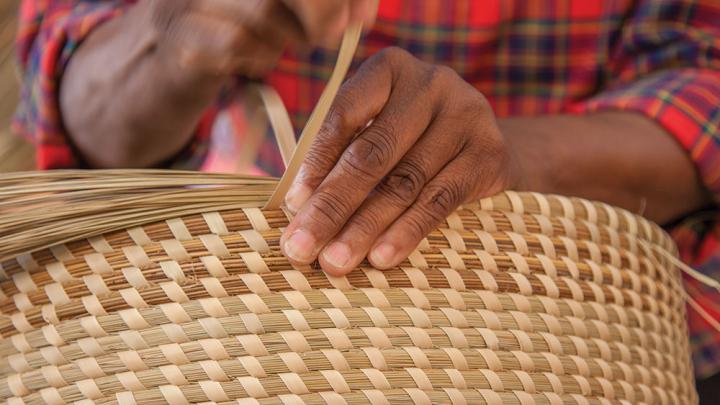 https://www.craftcouncil.org/post/addressing-threats-facing-traditional-basketmaking-materials
[Speaker Notes: What materials do you think this basketmaker is using? 
What are some steps it might take to weave a basket?]